Мечты о Земле обетованной.
6 класс
Умер Иаков и его сыновья. Народ стал забывать после смерти Иосифа.
Трудно жилось израильскому народу
Злой и жестокий фараон изнурял евреев тяжёлой работой, наказывал за малейшее ослушание.
Задумывался фараон: не много ли у него рабов? А что если еврее станут сильнее египтян? А если еврее восстанут против него?
И повелел фараон убивать всех мальчиков, рождающихся у евреев.
У одной рабыни родился сын… (чтение с. 61 аб 2 )
Итальянский художник Паоло Веронезе «Нахождение Моисея»
Картины привлекает богатством красок.
Действие происходит на берегу реки, на фоне красивого пейзажа.
На переднем плане – фигуры молодых женщин в красивых одеждах. В центре – дочь фараона в блестящем атласном платье, расшитом золотом.
Дочь фараона с любопытством рассматривает найденного малыша, которого держит на руках служанка.
Моисей в доме фараона был окружён вниманием и любовью. Но жизнь не складывалась.
Моисей любил свой народ, жалел его.
Не раз он спасал евреев от гибели, но однажды ему пришлось убить египтянина.
Дальше в доме фараона нельзя было оставаться, и Моисей бежал в другую страну, в Аравию.
Поселился Моисей у священника Иофора.
Однажды, когда он пас стадо, увидел терновый куст, объятый пламенем. Куст горел, но не сгорал.
Чтение с. 62 аб 1 снизу
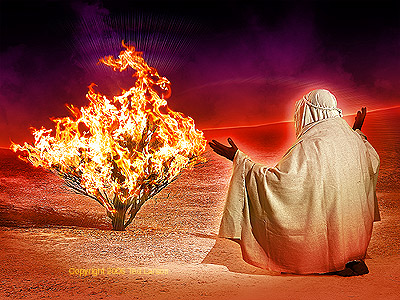 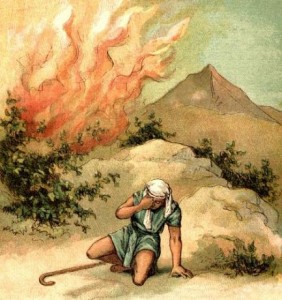 Моисей перед горящим кустом
Возвратился Моисей в Египет, чтобы вывести многострадальный народ из рабства.
Вышло с ним до шестисот тысяч человек, не считая жён и детей.
Им предстоял нелёгкий путь через Красное море.
 (чтение с. 63 аб 3 )
Много дней люди шли через пустыню. Закончились съестные припасы.
Стали ругать Моисея. Но однажды утром увидели они на кустах серебристый иней. Оказалось, сто это крупа. Стали они собирать её в корзины и назвали её «Манной небесной», т.к. упала с неба.
Чтение с. 64 аб 2
Французский художник Никола Пуссен «Моисей, источающий воду из скалы»
Домашнее задание:
В тетради написать объяснение терминов из словаря крылатых выражений:
1) тьма египетская
2) неопалимая купина
3)манна небесная
4) земля обетованная
Тьма египетская
Чудо, которое совершил пророк Моисей: он «простер руку свою к небу, и была густая тьма по всей земле Египетской три дня».
Неопалимая купина́
горящий, но не сгорающий терновый куст, в котором Бог явился Моисею, пасшему овец в пустыне близ горы Синай. Когда Моисей подошёл к кусту, чтобы посмотреть, «отчего куст горит огнём, но не сгорает», Бог воззвал к нему из горящего куста, призвав вывести народ Израиля из Египта в Обетованную землю.
Манна небесная
пища, которой был накормлен Богом Моисей и его соплеменники во время 40-летних скитаний после Исхода из Египта.
Земля обетованная
страна (Палестина), в которую, по библейскому сказанию, Моисей привел евреев из Египта, в силу своего обещания.